Муниципальное общеобразовательное учреждение «Средняя общеобразовательная школа «МОУ СОШ № 3»
ИССЛЕДОВАТЕЛЬСКАЯ РАБОТА 
на тему: «Коломна -  будущего»

Выполнила: 
ученица 9 класса
Губанова Алина Сергеевна 
Руководитель:
                                                                     Роева Наталья Александровна
 
Воскресенск, 2023
Актуальность исследования
Туризм в Подмосковье является одной из главной и динамично-развивающейся отраслей экономики. С каждым город увеличивается число желающих посетить интересные и привлекательные места Московской области. Особенно это актуально становится в ближайшее время в связи со сложившейся ситуацией. Поэтому, актуальность данного исследования заключается в том, что, мы, подрастающее поколение должны знать свою историю для того, чтобы будущему поколению оставить наследие прошлого. Не зная прошлого, невозможно построить счастливое будущее, а настоящее является связующим звеном. Поэтому, мы, старшеклассники должны бережно относиться к своей истории, внимательно изучая ее, узнавая новые факты, и вносить свой посильный вклад в изучение прошлого для будущего, разрабатывая маршруты с целью привлечения инвестиций в города Подмосковья.
Объект и предмет исследования
Объект исследования – культурно-познавательный туризм как один из видов туризма.
Предмет исследования – историко-культурный потенциал Коломны.
Цель, задачи и новизна исследования
Цель:
исследовать историко-культурный потенциала города Коломны и разработать маршрут.
Для реализации поставленной цели необходимо решить следующие задачи:
выявить предпочтения для отдыха разных возрастных групп (опрос в социальных сетях);
проанализировать историко-культурный потенциал Коломны;
разработать культурно-познавательный маршрут по городу Коломна. 
Новизна данного исследования заключается в анализе туристского потенциала Коломны и разработке маршрута по историческим местам города.
Въезд в Коломну
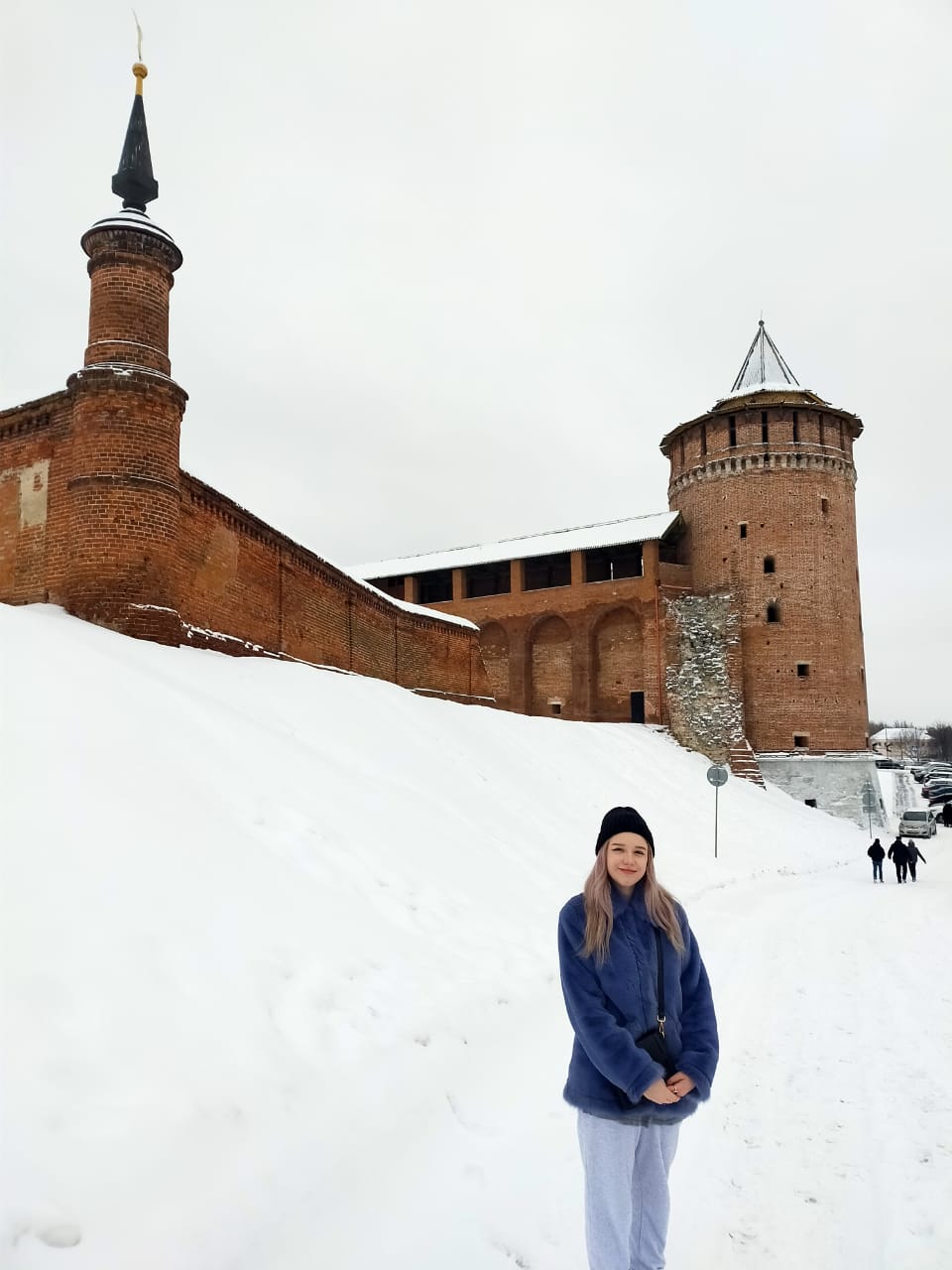 1 глава
Первая глава посвящена теоретическим основам  исследования культурно-познавательного туризма в современных условиях, проанализировано культурно-историческое наследие Коломны, а также отмечено, что в городе насчитывается 420 объектов, а 70 из них имеют федеральное значение. Специфика формирования культурно-познавательного тура также отражена в 1 главе.
Разработка культурно-познавательного маршрута с использованием потенциала города Коломны
С целью разработки программы культурно-познавательного маршрута по городу Коломна нами было проведено анкетирование, а также онлайн опрос в социальных сетях. Мы выявили предпочтения людей разной возрастной группы (от 20-65 лет). В исследовании приняли участие 100 человек. Нужно было ответить на вопросы:
Какой из регионов Московской области Вас привлекает?
Какой вид туризма для Вас интересен?
Результаты опроса
Какой вид туризма для Вас интересен?
Название маршрута: «Коломна – город прошлого и будущего»
Категория потребителей: гости и жители города Коломны.
Цель программы: организация культурно-познавательного маршрута.
Задачи программы: расширение границ спектра услуг; организация культурно-познавательного маршрута.
Маршрут: программа «Коломна - город прошлого и будущего» включает в себя следующие объекты:
1.Парк  Мира.
2.Коломенский Кремль.
3.Памятник Дмитрию Донскому.
Наш маршрут
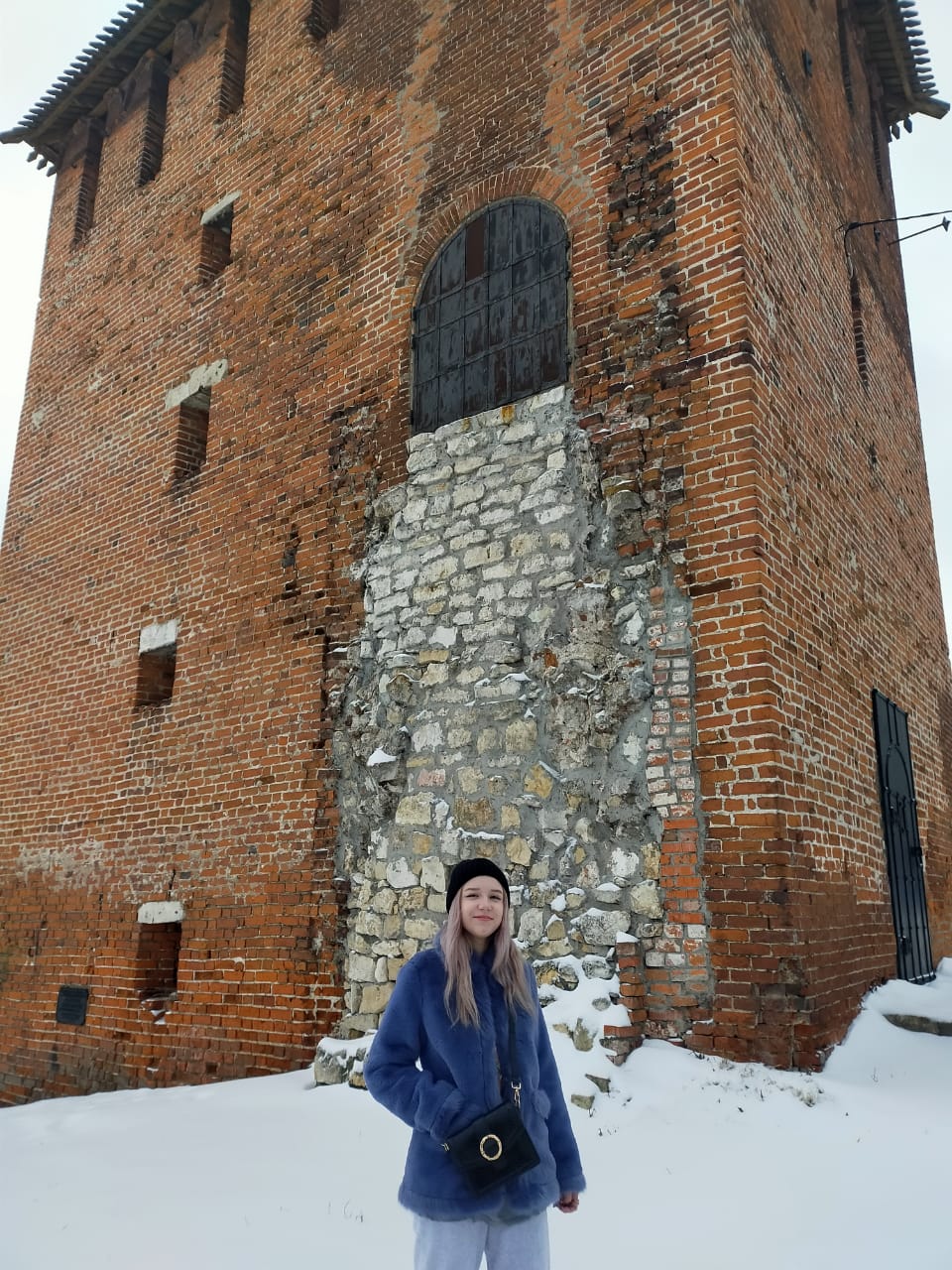 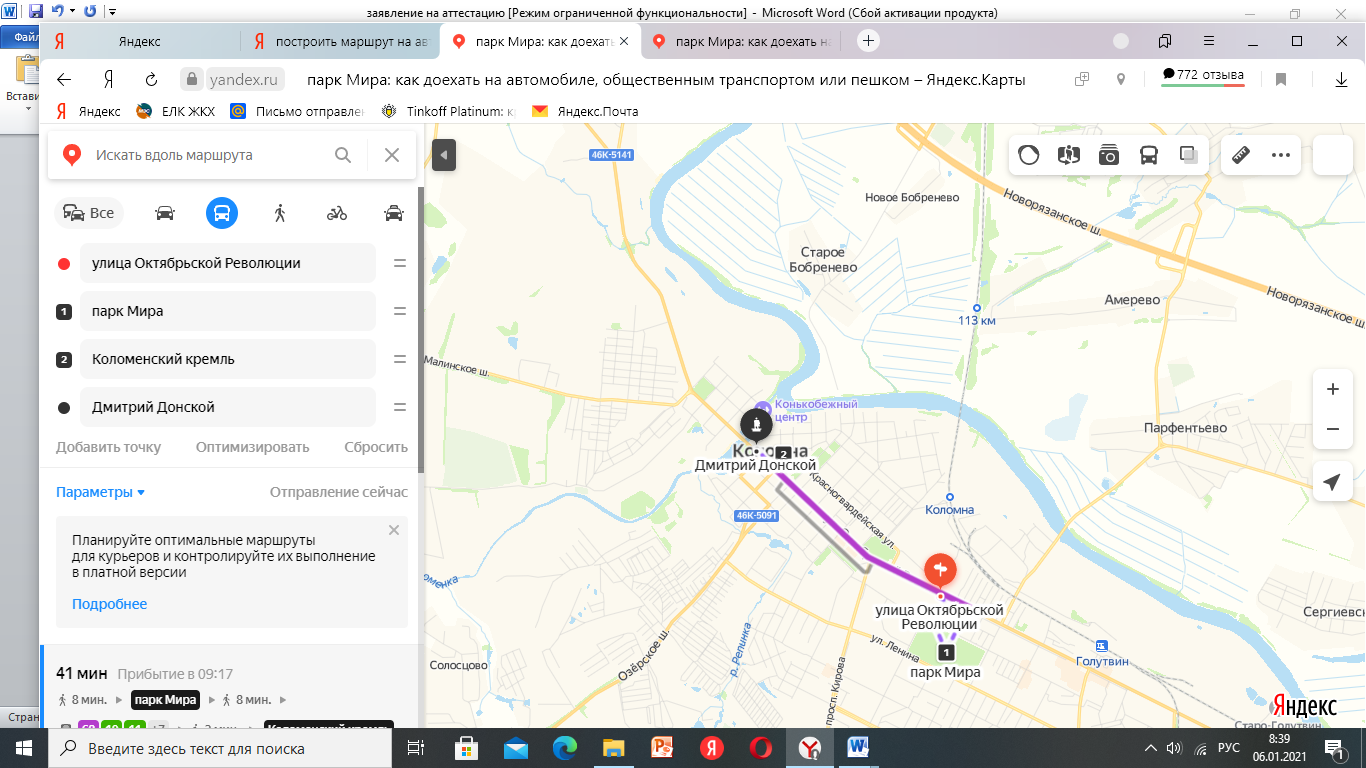 Также во второй главе произведен расчет стоимости экскурсии.
В стоимость экскурсии «Коломна – город прошлого и будущего» входит:
1.Трансфер: осуществляется автобусом Ford Transit на 25 мест, стоимость аренды 1000 рублей в час, время аренды – 6 часов.
При наборе группы в 14 человек фирма покрывает свои затраты. Если группа в 14 человек не набирается, то фирма несет убыток. При условии полного набора группы в 25 человек прибыль турфирмы от одной поездки составляет 4419 руб.
Добро пожаловать в Коломну!Доклад закончен. Спасибо за внимание!
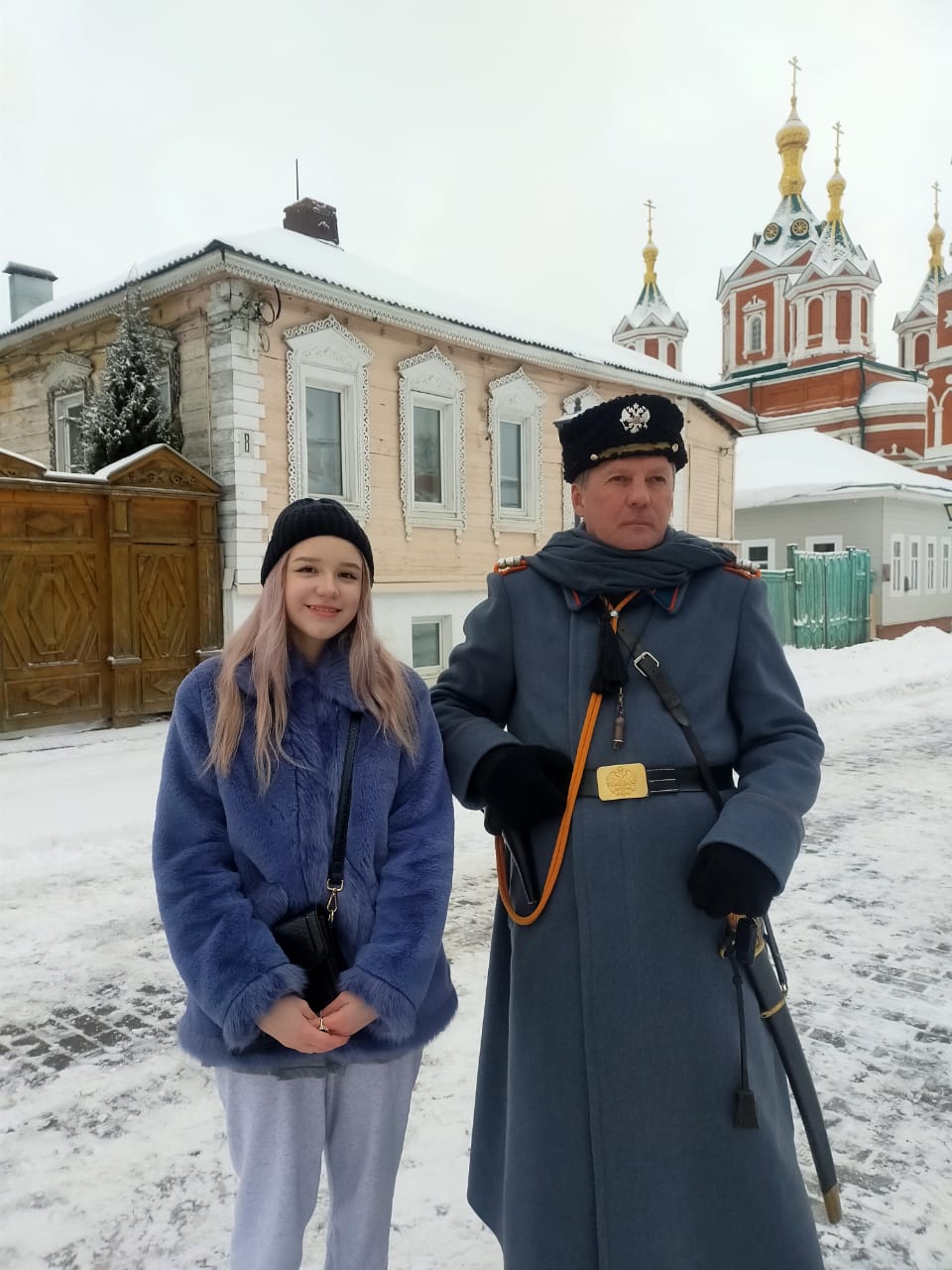 СПАСИБО ЗА ВНИМАНИЕ!